ГРАЂЕВИНСКА МЕХАНИЗАЦИЈА
Прорачун практичних учинака машина
 за земљане радове
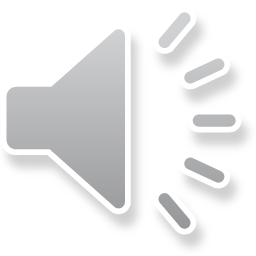 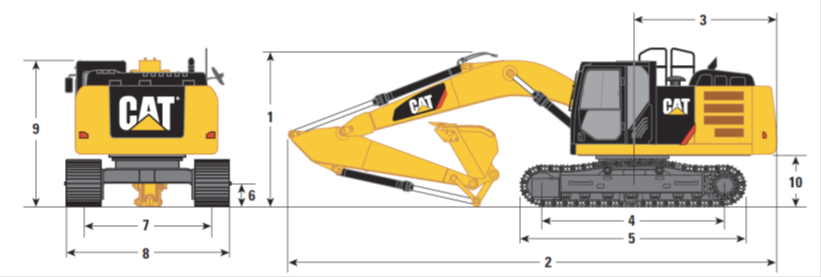 Багер CAT 320B

Транспортна висина .............................................................................,..............3372 mm
Транспортна дужина .........................................................................................10386 mm
Полупречник окретања операционе станице ...................................................3044 mm
Размак осовина ....................................................................................................3994 mm
Дужина гусеница .................................................................................................4855 mm
Одстојање од тла ...................................................................................................490 mm
Размак центра гусеница ......................................................................................2590 mm
Транспортна ширина ...........................................................................................3290 mm
Висина кабине ......................................................................................................3044 mm
Одстојање контратега од тла ..............................................................................1134 mm
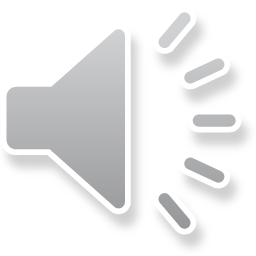 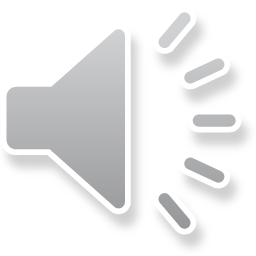 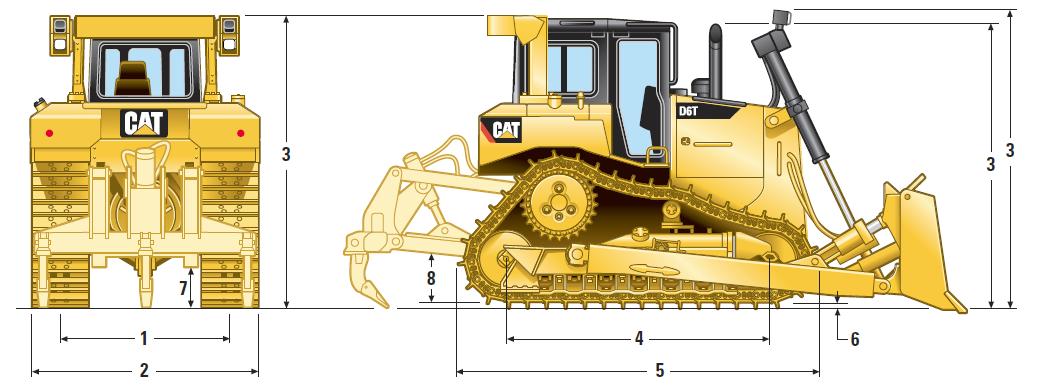 Дозер CAT D6T  
 
Размак центра гусеница ......................................................................................1880 mm
Ширина трактора .................................................................................................2440 mm
Висина машине ....................................................................................................3126 mm
Размак осовина гусеница ....................................................................................2840 mm
Дужина трактора ..................................................................................................3860 mm
Дебљина гусеница ...................................................................................................65 mm
Одстојање од тла ....................................................................................................384 mm
Висина ријача .........................................................................................................576 mm
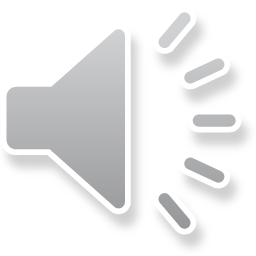 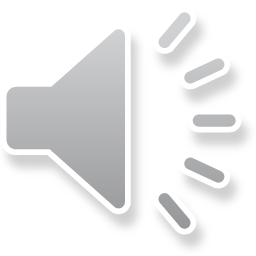 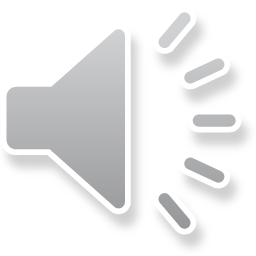 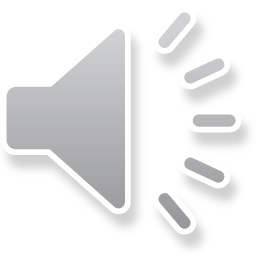 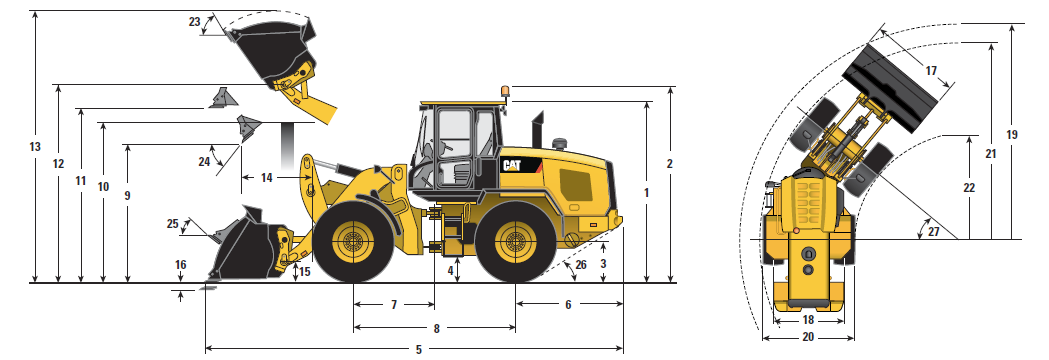 Утоваривач CATERPILLAR 950H 

Висина до крова ...................................................................................................3340 mm
Висина до ротационог светла .............................................................................3669 mm
Висина до осовине точка ......................................................................................685 mm
Одстојање од тла ....................................................................................................400 mm
Дужина укупна .....................................................................................................7451 mm
Дужина од задње осовине до браника ...............................................................1986 mm
Дужина од зглоба до предње осовине ...............................................................1500 mm
Размак осовина .....................................................................................................3000 mm
Одстојање кашике од тла, под 45ᵒ ......................................................................2885 mm
Одстојање кашике од тла, утовар одозго ..........................................................3330 mm
Одстојање кашике од тла, хоризонтала .............................................................3580 mm
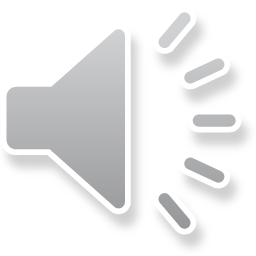 Утоваривач CATERPILLAR 950H
Највећа висина зглоба кашике ............................................................................3907 mm
Укупна висина, подигнута кашика ....................................................................5076 mm
Дохват кашике, 45ᵒ ..............................................................................................1024 mm
Најмања висина зглоба кашике ............................................................................458 mm
Дубина копања .......................................................................................................100 mm
Ширина кашике ...................................................................................................2550 mm
Ширина од средине точкова ...............................................................................1930 mm
Радијус окретања, кашика ...................................................................................5924 mm
Ширина машине ...................................................................................................2540 mm
Радијус окретања, спољни гуме .........................................................................5402 mm
Радијус окретања, унутрашњи гуме ...................................................................2851 mm
Угао ножа највише подигнуте кашике ........................................................................54ᵒ
Угао истовара подигнуте кашике .................................................................................50ᵒ
Угао ножа спуштене кашике при транспорту .............................................................45ᵒ
Задњи прилазни угао .....................................................................................................33ᵒ
Скретни угао машине ....................................................................................................40ᵒ
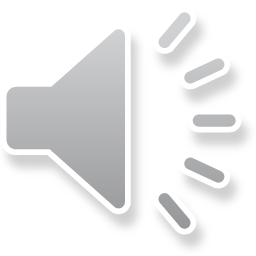 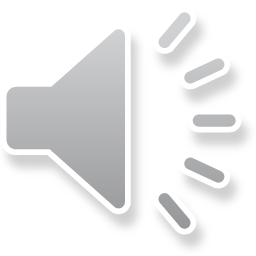 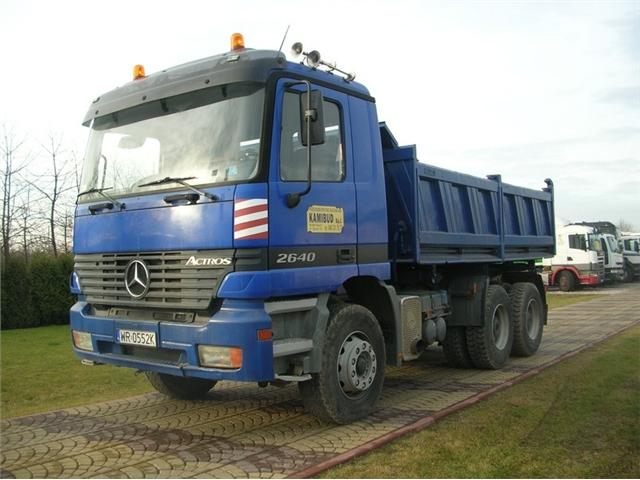 Камион MERCEDES ACTROS 2640
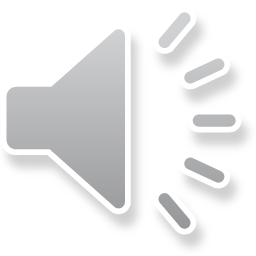 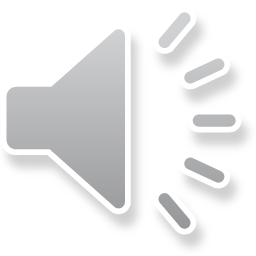 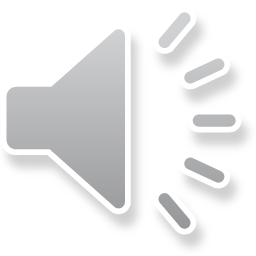 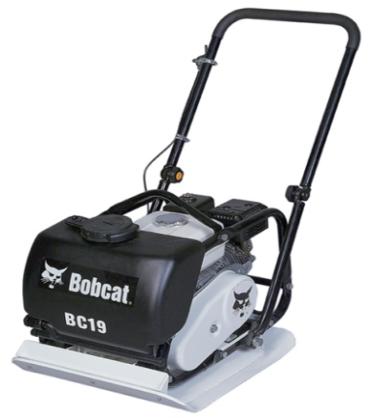 Виброплоча  BOBCAT BC 19
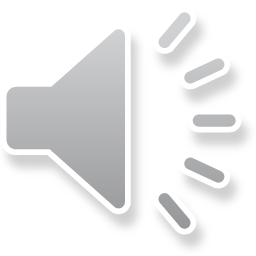